Insights and Perspectives from Twenty Years of Practice:  Musings of a Management-Side Counsel on Employers’ Most Common HR-Related Mistakes and Best Practices
Presented by:
Tim McConnell, Esq.
865.971.5166
tmcconnell@bakerdonelson.com
20 years of practice…
DEEP THOUGHTS
Important Life Questions
Have I been a good husband?
Have I been a good father?
Am I pleased with how my career has progressed?

Deeper questions about the meaning of life:
When should I get my next iPhone?
How many “The Fast and the Furious” movies can they actually make?  Will they ever end?
Is Dwayne “The Rock” Johnson in every movie that Hollywood makes?
How have the Kardashians done it?
Is There Really a Fountain of Youth?
The Top 10
Not Managing Bad Performers/Failing to Manage Performance Expectations/Waiting Too Long to Address Performance Issues
Insufficient Documentation
Poor People Managers
Failure to Educate 
Insufficient Investigations
Failing to Proactively Manage Leave
Treating Employees as Independent Contractors
Failing to Recognize the Whistleblower/Retaliation Scenario
Failing to Draw a Line in the Sand (Litigation is not always bad!)
Understanding and Managing Risk
I.  Not Managing Bad Performers/Failing to Manage Performance Expectations/Waiting Too Long to Address Performance Issues
Starting Point – understanding the psyche of a typical plaintiff
Employers bear some of the blame for creating or aiding the creation of unrealistic expectations
Manage Performance -- the expectation is for each employee to perform his/her job duties
 Best Practices:
Do not rely solely on the annual evaluation to address performance (good or bad)
Ongoing dialogue with employees – monthly meetings, quarterly conversations… 
Address issues as they happen, including making termination decisions
II.  Insufficient or Inadequate Documentation
Employers are still struggling with the fundamentals:
No documentation – still a problem
Creating disciplinary documents but not discussing them with the employee
Not getting the employee to sign the disciplinary document
Annual Evaluations:
Are the identified performance issues objective in nature or are they more subjective?
Not a good fit
Not a leader
Attitude is poor
Are the same comments being repeated year-to-year
Insufficient or Inadequate Documentation
Best Practices:
Train your supervisors and managers on preparing records of conversations, disciplinary documents and performance evaluations
Implement a review process to make sure that your supervisors and managers are properly evaluating employees
Bigger Picture Questions:
Is your rating system truly useful? 
Does it accurately measure an employee’s performance?
Does one size fit all?
Can evaluations be better tailored for specific jobs or individuals?
Can they be better tailored to measure the essential aspects of the job under evaluation?
Should you even continue with annual evaluations?
III.  Poor People Managers
Just because someone is a high performer in his/her job doesn’t necessarily mean that he/she will be an effective people manager – important to recognize the difference in those skillsets before placing someone in people manager role 
Most people are not naturally good at managing others, but it can be a learned skill
Provide training on how to manage employees – develop the skillset
If a high performer shouldn’t be a people manager, place them in an individual contributor role – still providing recognition and rewards for being a high performer 
Related Issue – change in supervisors and adjusting employees’ expectations
IV.  Failure to Educate
Despite all of news about #MeToo, employers are still not making training a priority
For employers that have been providing training, the training has been ineffective -- reliance on on-line training programs
Excuses for Not Training
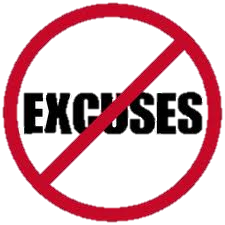 Gee, that would be expensive.”

“We don’t have time for that.”

“My CEO thinks that it’s stupid.”

“Are you kidding me?  That will just teach them how to sue us?”
Why Train?
It’s required by many states.
It’s required to establish the affirmative defense to harassment.
It’s required to defeat a claim for punitive damages. 
It’s required by EEOC guidelines.
It’s Required By The EEOC
“The employer should provide training to all employees to ensure they understand their rights and responsibilities concerning workplace harassment.”  

EEOC Employment Guidance: Vicarious Liability for Unlawful Harassment by Supervisors (6/18/99)
EEOC Expands Training Requirements
“Describe all the training given to managers and supervisors during the relevant period related to (a) equal employment opportunity; (b) the Americans With Disabilities Act, as amended; (c) requests for accommodations; and (d) retaliation for engaging in protected EEOC activity.”
EEOC Expands Training Requirements
“Your answer should include a description of the training, e.g., whether it was in person or computer-based, the date and place of the training, the name of the individual(s) who conducted the training, those who attended the training, and the subjects covered during the training.”
It’s Required By State Law
California, Maine, Connecticut, and New Jersey have mandatory sexual harassment training laws.

Numerous states’courts have issued guidance making training virtually mandatory under those states’laws.
It’s Required to Establish Affirmative Defense To A Harassment Claim
Limiting Liability: the Kolstad Defense
Kolstad allows an employer to avoid punitive damages even if harassment is proven, and even if a compensatory damage award is made.
Generally, employers qualify for the Kolstad defense by adopting a comprehensive anti-harassment policy, and providing adequate harassment training for at least every management level employee
Management Training Now Required By Courts
“Thus, the extent to which an employer has adopted antidiscrimination policies and educated its employees about the requirements of the ADA is important in deciding whether it is insulated from vicarious punitive liability.” 

EEOC v. Wal-Mart Stores, Inc.,187 F. 3d 1241 (10th Cir. 1999)
Management Training Now Required By Courts
“Wal-Mart certainly had a written policy against discrimination, but that alone is not enough.  Our review of the record leaves us unconvinced that Wal-Mart made a good faith effort to educate its employees about the ADA’s prohibitions.” 

EEOC v. Wal-Mart Stores, Inc., 187 F. 3d 124 (10th Cir. 1999)
Management Training Now Required By Courts
“Leaving managers with hiring authority in ignorance of the basic features of the discrimination laws is an “extraordinary mistake” for a company to make, and a jury can find that such an extraordinary mistake amounts to reckless indifference.”
	Judge Diane P. Wood, Mathis v. Phillips Chevrolet, Inc.  (7th Cir. 10/15/01)
Quality of Training Counts
Seventh Circuit Court of Appeals in EEOC v. IHOP of Racine (1/9/12), found pre-canned, un-customized training such as generic videotaped training does not qualify for the Kolstad good-faith effort defense
Employer assessed $5000 in compensatory damages, but $100,000 in punitive damages for its failure to adequately train its employees.
Quality of Training Counts
“This training consisted of showing all new hires a sexual harassment videotape, handing them a copy of the sexual harassment policy, and asking them to read and sign it.”

 “[A]lthough management was required to take sexual harassment training, the evidence at trial suggested that the training was inadequate.”
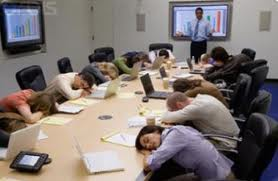 IV.  Failure to Educate
Best Practices:
Training on harassment and discrimination should be mandatory
Start at the top -- training for the Executive Team
Train all Managers and Supervisors
Live, in-person training should be a regular component of your training program
For managers and up, expand training into other areas 
Provide a different voice
Invest in your employees
Harassment/Discrimination training for all employees
V.  Insufficient Investigations
In this era of #MeToo and whistleblower awards, investigations are more important now than ever
Investigations can oftentimes head off litigation
Investigations play a key role in defending claims
Best Practices:
Human Resources Training – training on effective handling of complaints, proper and thorough investigation of complaints and when to escalate to legal
Bringing in someone from outside the organization
VI. Failing to Proactively Manage Leave
The EEOC has said, “The era of employers being able to inflexibly and universally apply a leave limits policy without seriously considering the reasonable accommodation requirements of the ADA are [sic] over.”
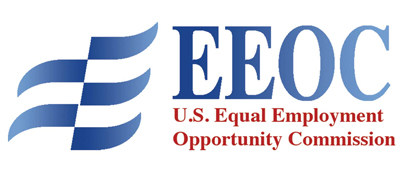 Leave, Leave and More Leave (continued)
How much leave is enough?
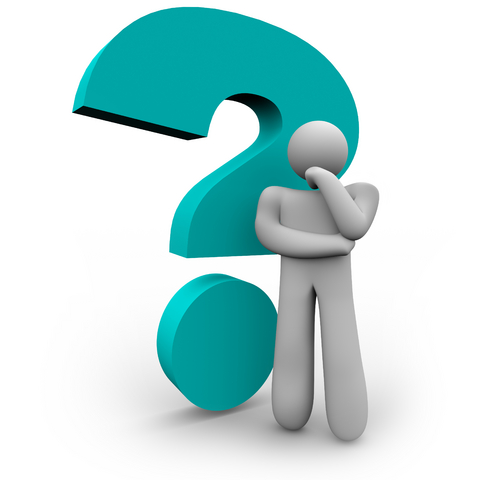 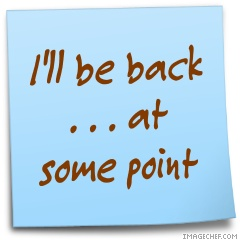 Leave, Leave and More Leave (continued)
EEOC Guidance issued on May 9, 2016:

A request for leave due to a medical condition must be treated as a request for a reasonable accommodation whereby the employer must promptly engage the employee in the interactive process

A leave of absence that exceeds the 12 weeks under the FMLA,  by itself, is not sufficient to show undue hardship

Indefinite leave, meaning that an employee or their doctor cannot say whether or when they will be able to return to work, does constitute an undue hardship
Leave, Leave and More Leave (continued)
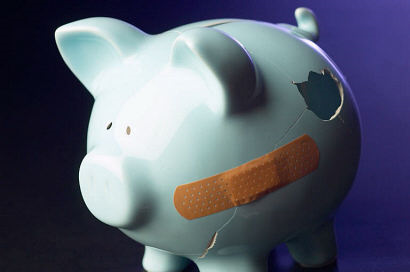 EEOC Undue Hardship Analysis: 
The amount and/or length of leave required; 
The frequency of the leave (for example, three days per week, three days per month, every Thursday);
Whether there is any flexibility with respect to the days on which leave is taken;
Whether the need for intermittent leave on specific dates is predictable or unpredictable;
The impact of the employee’s absence on co-workers and on whether specific job duties are being performed in an appropriate and timely manner; and
The impact on the employer’s operations and its ability to serve customers/clients appropriately and in a timely manner, which takes into account the size of the employer
VII.  Treating Employees as Independent Contractors
Must be careful with misclassifications! The DOL considers it to be a serious problem and the penalties are severe. 
The focus should be on the “economic realities” of the relationship: is the worker economically dependent on the company or in business for herself.
Treating Employees as Independent Contractors
“Economic Realities” - Six factors to consider:
Is the work an integral part of the employer’s business?
Does the worker’s skill affect the worker’s profit or loss?
Worker’s investment vs employer’s investment? 
Does the work performed require special skill and initiative?
Is the relationship permanent or indefinite?
What is the nature and degree of the employer’s control?
No one factor is dispositive or carries greater weight than the others. Qualitative rather than quantitative analysis.
Treating Employees as Independent Contractors
DOL Independent Contractor Guidance July 2015 
tightened regulation and enforcement of employer misclassifications of employees as independent contractors
expansive view of the “employment” relationship: “most workers are employees under the FLSA,” rather than independent contractors
the DOL set forth a multi-factor “economic realities” test with a focus on whether a worker was economically dependent on the employer or was in business for himself or herself
[Speaker Notes: Also tightened regulation and enforcement of employer misclassifications of employees as independent contractors
. took an expansive view of the “employment” relationship, finding that a worker would be an employee and not an independent contractor if “the worker is economically dependent on the employer.” To be an independent contractor, the worker had to be “in business for him or herself (i.e., economically independent from the employer).”]
Treating Employees as Independent Contractors
On June 7, 2017, DOL Secretary Acosta announced the agency’s withdrawal of its guidance on independent contractors
expected to revert to pre-guidance tests
Independent Contractor: test will no longer start with the presumption that all workers are employees
degree of employer’s right to control the manner in which work is performed
degree of skill required to perform the work
worker’s opportunity for profit or loss
extent to which the work is an integral part of the business
[Speaker Notes: In determining whether entities are joint employers for purposes of the FLSA, the various federal judicial circuits use different tests. Many circuits consider the following four factors to some degree in determining whether an entity is a joint employer: power to hire/fire, supervision and control over work schedules or conditions of employment, rate and method of pay, and maintenance of personnel records. Despite the varying tests, courts agree that the inquiry is a flexible one and each factor does not need to be met.]
Treating Employees as Independent Contractors
State law considerations:
The ABC Test -- burden on the business to prove that a worker is an independent contractor rather than an employee, otherwise the worker will be presumed to be an employee.  Adopted in NJ, MA and California
To meet its burden under the ABC Test, a business must establish ALL three "ABC" factors:
A.  that the worker is free from the control and direction of the hiring entity in connection with the performance of the work, both under the contract for the performance of the work and in fact;
B.  that the worker performs work that is outside the usual course of the hiring entity’s business; and
C.  that the worker is customarily engaged in an independently established trade, occupation, or business.
VIII.  Failing to Recognize the Whistleblower/Retaliation Scenario
Retaliation claims are on the rise!
According to the EEOC’s charge statistics, over the past 2 years, the EEOC has received its highest number of retaliation claims in the past 10 years
FY 2016 – 42,018
FY 2017 – 41,097 (48.8% of the Charges filed with the EEOC contained claims of retaliation)
Retaliation Protections are Numerous
Title VII, Civil Rights Act of 1964 
Pregnancy Discrimination Act 
Equal Pay Act of 1963 (“EPA”)
Americans with Disability Act (“ADA”)
Age Discrimination in Employment Act (“ADEA”)
Civil Rights Act of 1991
Rehabilitation Act of 1973
Genetic Information Nondiscrimination Act of 2008 (“GINA”)
42 U.S.C. § 1981
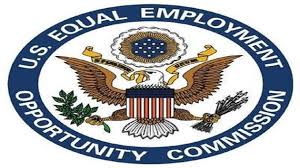 Retaliation Statutes . . . and the List Goes On
Fair Labor Standards Act

Family Medical Leave Act

Workers’ compensation

State Discrimination Laws

State Whistleblower Laws
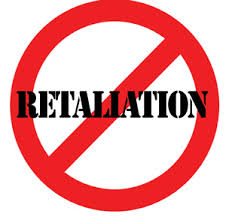 . . . and On
Sarbanes-Oxley 
Federal False Claims Act (many states have similar laws)
Occupational Health and Safety Act 
Asbestos Hazard Emergency Response Act 
Surface Transportation Assistance Act 
Energy Reorganization Act 
Wendell H. Ford Aviation Investment and Reform Act for the 21st Century 
the Pipeline Safety Improvement Act 
Federal Railroad Safety Act 
National Transit Systems Security Act 
Affordable Care Act 
FDA Food Safety Modernization Act
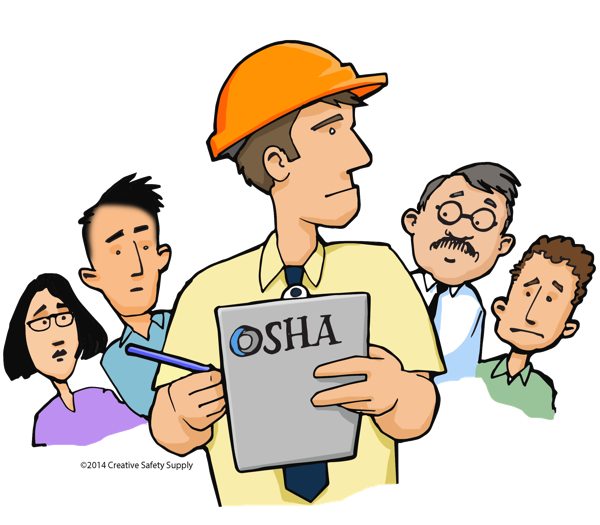 Employee Must Engage in Statutorily Protected Activity
Obvious activity:
Filing a Charge with the EEOC or a lawsuit alleging discrimination 
Serving as a witness in an administrative proceeding or lawsuit alleging discrimination 
EEO complaints made to company management, HR, or otherwise submitted as part of a company's internal complaint process
accompanying co-worker to HR to file complaint;
refusing to obey order believed to be discriminatory 
resisting sexual advances or intervening to protect others
requesting reasonable accommodation for disability or religion
Employee Must Engage in Statutorily Protected Activity
The Not So Obvious Activity
Seemingly casual remarks between an employee and his/her manager that implicate compliance or ethics but the employee does not use any obvious red flag words – “illegal”, “unethical”
Instead, the employee makes statements similar to the following:
“Are you comfortable with our current procedure for…”
“Do you have any concerns about the way we are handling…”
“Do our clients know how we are handling…”
And then, it doesn’t become an issue, until it becomes an issue
IX.  Failing to Draw a Line in the Sand (Litigation is not always bad!)
Once, twice, three times a plaintiff…
X.  Understanding and Managing Risk
Providing guidance and counsel in the face of risk